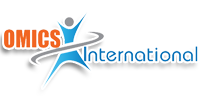 Addiction Therapy-2014Chicago,  USAAugust 4 - 6,  2014
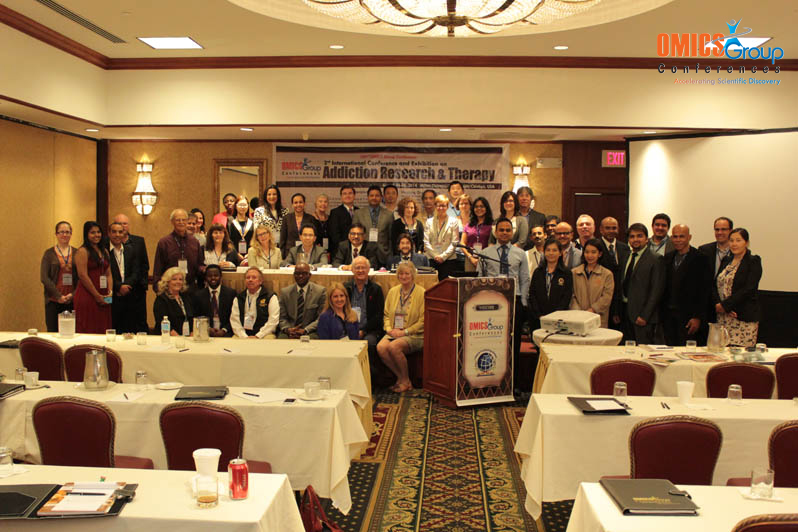 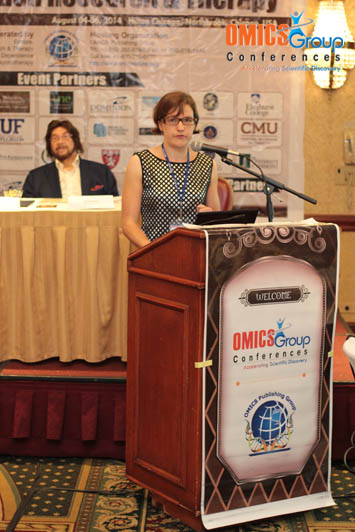 Sarah Herremans
The effect of HF-rTMS in alcohol-dependent patients: Results from an fMRI study
Sarah Herremans, MD
2
Introduction

Study design & results

Conclusions
3
Key structures in addiction
DLPFC
Koob & Volkow, 2010
4
[Speaker Notes: OFC, VMPFC integerating sensory inputs and reward value to regulate motivated behavior
Affective part of ACC: Assessing salience of emotional and motivational information and regulation of emotional responses (bush, 2000)
Hippocampus: Processing of contextual information
Amygdala important in negative reinforcement
Amygdala and huppocampus: conditioned learning
Dorsal striatum: a region implicated in habit learning and action initiation, is involved in cue/context-dependent craving…as such, the DS may be a fundamental component of addiction. 
Thalamus: important in the regulation of arousal and attentional modulation, planning action…thus, important in the addictive process
VS striatum receives information about motivational input from amygdala, ofc and other structures and plays a keyrole in the final action output from the basal ganglia
DLPFC: impulscontrol; incorporates intertemporal availability, so incorporates contextual information. 





Ventral striatum with ncl accumbens: craving, incentive salience
dACC:signals stimulus value, rewarding actions and action costs (hayashi)
OFC: signals stimulus value(hayashi)
Insula:interoceptive cues

The acc plays a role in cognitive functions and is also activated by salient stimuli
The insula is engaged in interoception and cognitive functions]
rTMS & alcohol craving	in detoxified alcoholic patients
Mishra et al., 2010:
-> 10 daily sessions, HF-rTMS (10 Hz) right DLPFC, 1000 pulses per day, SHAM-controlled
=>  subjective craving,  relapse rate

Herremans et al., 2012:
-> 1 session, HF-rTMS (20 Hz) right DLPFC, 1560 pulses, sham (=PLACEBO)-controlled
No effect on subjective craving
Increase of attentional control during Go-NoGo task
5
[Speaker Notes: We measured subjective craving before and after one sham controlled HF-rtms session and after one such a session no significant changes in craving scores were found. One such a session is not enough to change subjective craving measurements]
Repetitive transcranial magnetic stimulation (rTMS)
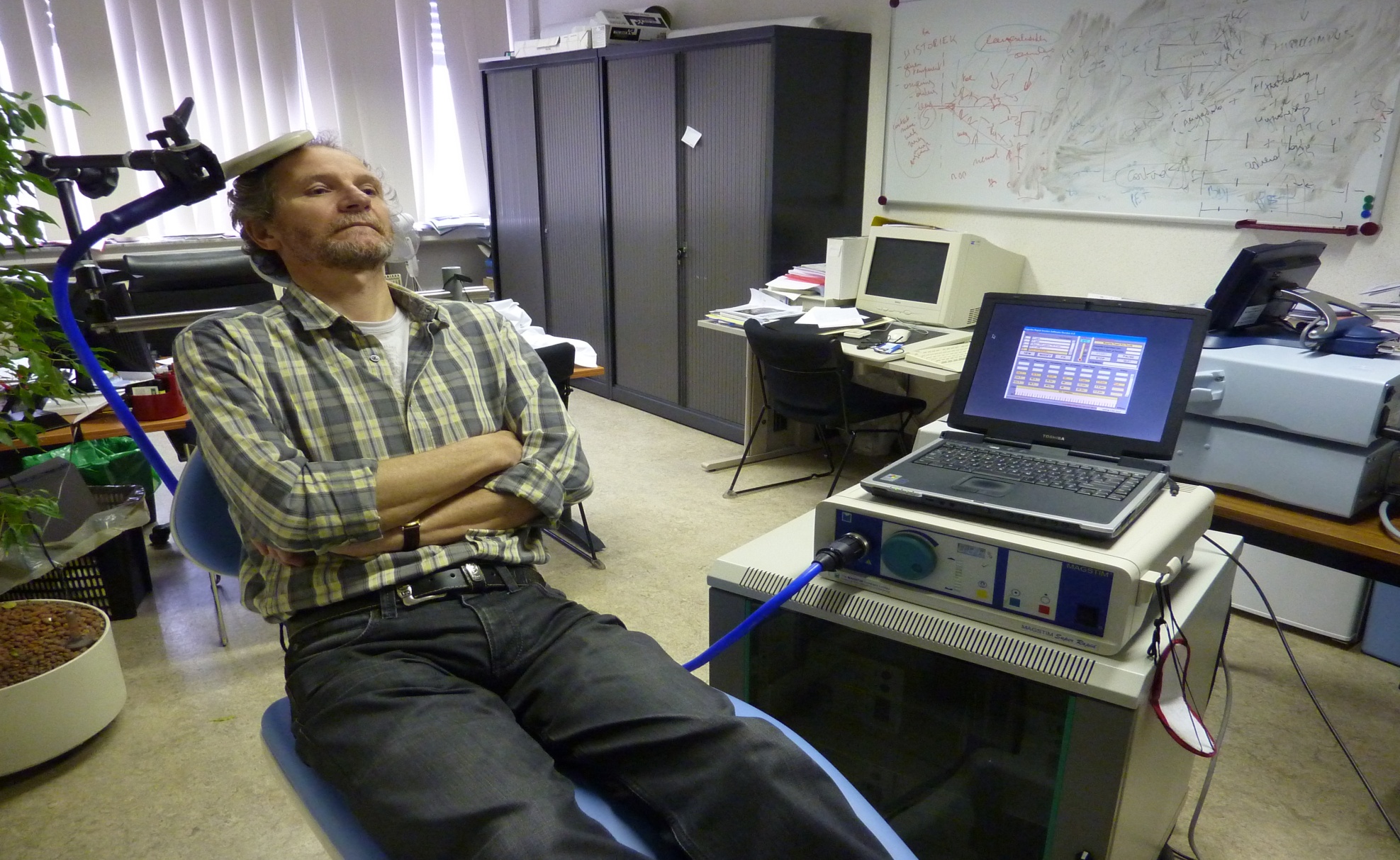 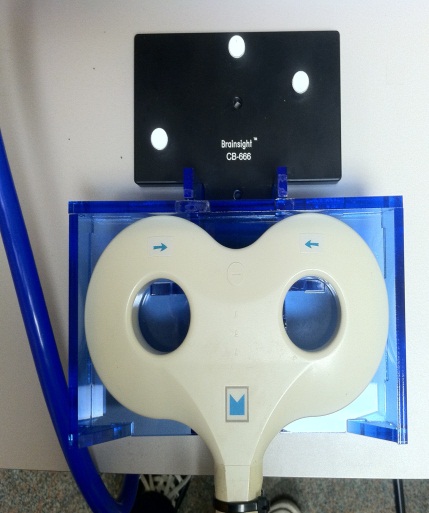 6
[Speaker Notes: Alternating current]
transcranial magnetic stimulations (rTMS)
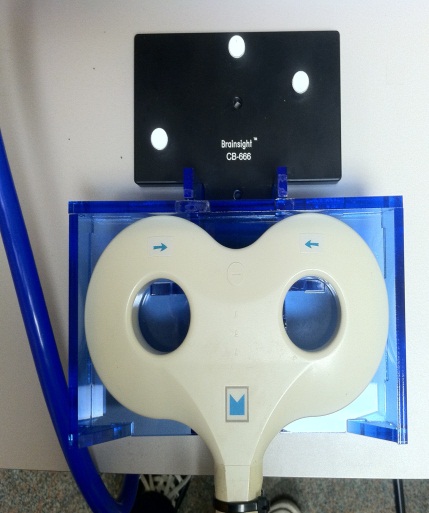 7
[Speaker Notes: High frequent vs low frequent: hz en acitverend.-/inhiberend
The magnetic field penetrates 2 cm underneath the coil, so it affects only cortical braintissue. In a second step deaper brain regions can be reached by synaptic connectivity]
Can one and fifteen HF-rTMS sessions influence the craving neurocircuitry
in detoxified alcohol dependent patients during a cue-exposure?
8
Introduction

Study design & results

Conclusions
9
Demographic data
20 alcohol-dependent patients

Detoxified < CIWA-AR

11 males / 9 females

Age: 46,5 y (SD: 10,0)

Duration alcohol problem: 13.0 y (SD:9.9)
10
Study design – evaluation of 1 HF-rTMS session
fMRI Event Related design
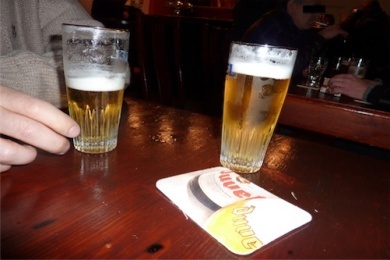 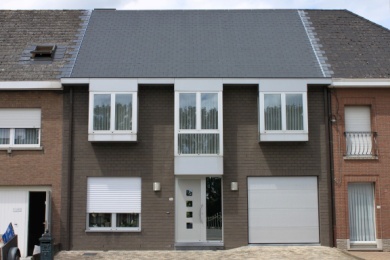 …
VAS
X
X
VAS
“How much do you crave for an alcoholic beverage right now on a scale from 0 to 10?”
one sham – controlled HF-rTMS session
12 pts -> real stimulation
 8 pts  -> sham stimulation
HF-rTMS: 20Hz
               1560 p/session
               110% MT
                Right DLPFC
fMRI Event Related design
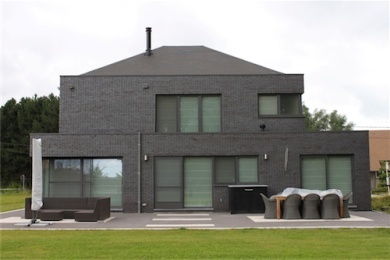 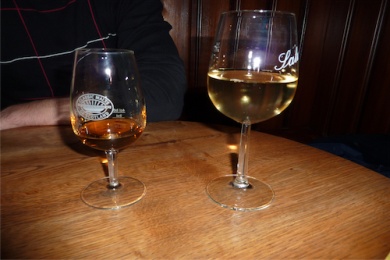 …
VAS
X
X
VAS
11
[Speaker Notes: Hier ook iets zeggen over inclusiecriteria?]
Study design – ACCELERATED evaluation of 15 HF-rTMS sessions
HF-rTMS: 20Hz
               1560 p/session
               110% MT
                Right DLPFC
fMRI Event Related design
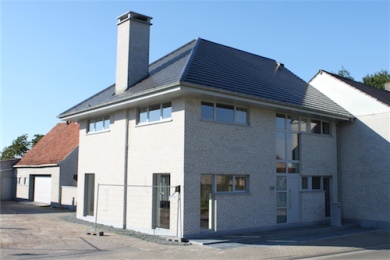 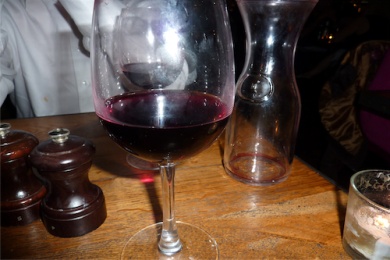 …
X
X
15 active HF-rTMS sessions

20 patients -> 2 drop-outs
fMRI Event Related design
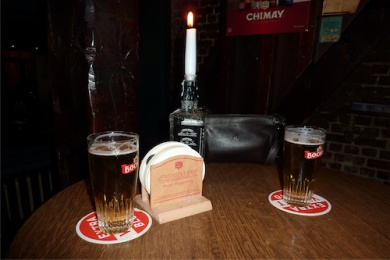 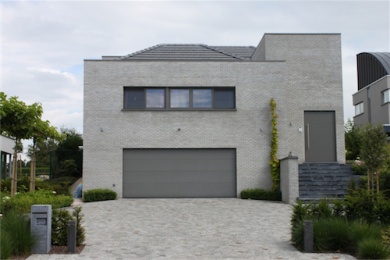 …
X
X
12
[Speaker Notes: Hier ook iets zeggen over inclusiecriteria?]
Results: Baseline
13
Baseline Alcohol cue > Neutral cue
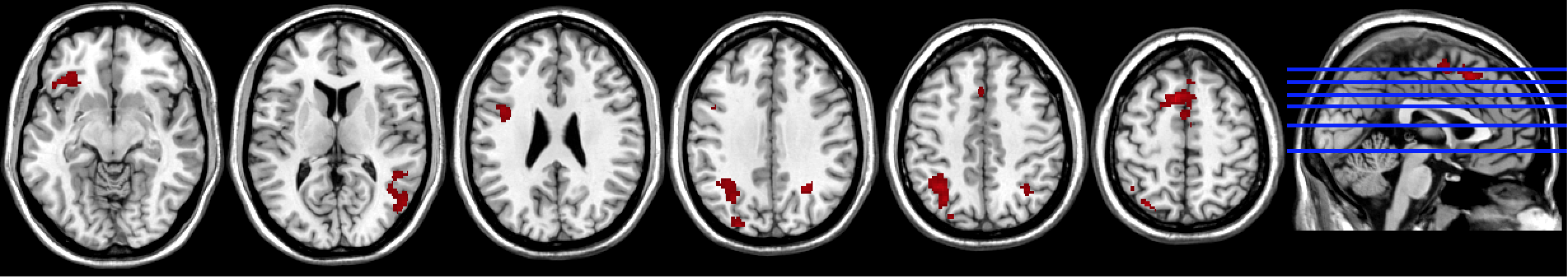 P<0.001; 
AlphaSim corrected voxel: 176
Inferior frontal gyrus (BA47) left
Inferior temporal gyrus (BA37) right 
Medial Frontal gyrus (BA6) left
Superior parietal lobule (BA7) left/right
No increase in craving
14
Results: one sham-controlled 
HF-rTMS session
15
Demographic data
16
Results: 1 sham controlled session
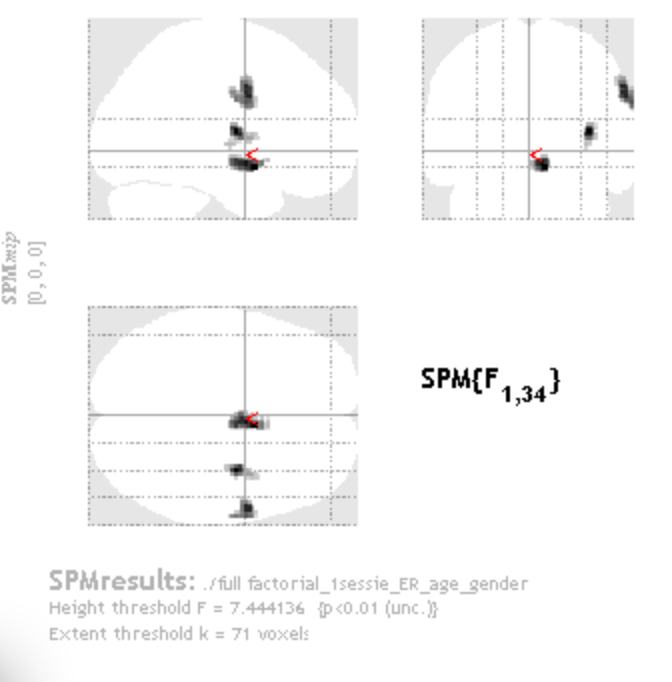 INTERACTION: 
Pre_Post x Sham_Real

F=7.4; p<0.01;
AlphaSim corrected voxel: 71
Nucleus Accumbens
Insula
BA6
17
[Speaker Notes: OK
Ook medial frontal gyrus]
Results: 1 REAL stimulation
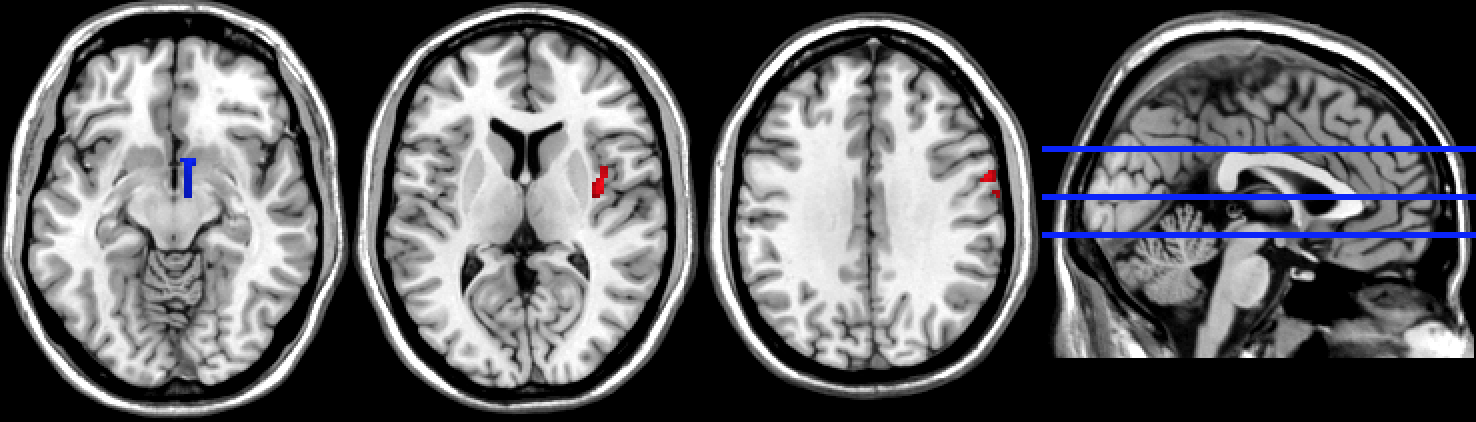 T=2.4;p<0.01
No effect of sham stimulation
Nucleus Accumbens

Insula

Precentral gyrus (BA 6)
No effect on VAS-craving (deltaVAS)
18
[Speaker Notes: The observed NcAc decrease after been exposed to the cue-exposure paradigm may discretely indicate craving attenuation in our subjects, although this was not substantiated by our VAS assessment. However, because we only assessed craving and not mood effects, we cannot rule out that performing the paradigm resulted in mood changes instead of craving (Berridge et al., 2013).
Indeed, we also observed increased activity in the right insula after one active HF-rTMS session during the alcohol-related cue-exposure. The insula has interoceptive functions and because of its reciprocal connections with ACC, ventromedial PFC, amygdala and ventral striatum it integrates autonomic and visceral information with emotion and motivation (Naqvi and Bechara, 2009). On the other hand, the involvement of the insula is often correlated with enhanced cue-induced conscious craving (Naqvi and Bechara, 2010). However, enhanced activity of the insula has not been consistently observed in alcohol-craving patients (Kuhn and Gallinat, 2011). 
right BA 6 activity increases. This region consists of the premotor cortex and supplementary motor area (SMA) and is part of an extensive neurocircuit, that stores and processes action knowledge and tool use skills (Jasinska et al., 2014). As compared to neutral cues drug cues show increased activity in these regions (Grüsser et al., 2004, Schacht et al., 2012). 

Terugkome op koob en volkow; acc wel betrokken en andere regio’s ba 6/ insula ook betrokken
Wordt vaak gevonden in andere cue-exposure experimenten

Rechter insula : vn betrokken bij stressmodulatie, zien v foto’s k t maken hebben met stresssysteem


OK
Niet vergeten dat sham niets gaf
BA:6: premotor cortex en supp motor area

Ofwel via marsbar: statistical table:
Pre>post: 
8/4/-12: p=0.004256 BA25
Post>pre:
36/-8/10: p=0.000258: insula (BA13)
60/0/32: p=0.000433: BA6]
Key structures in addiction
DLPFC
Koob & Volkow, 2010
19
[Speaker Notes: Ventral striatum with ncl accumbens: craving, incentive salience
Amygdala important in negative reinforcement
dACC:signals stimulus value, rewarding actions and action costs (hayashi)
OFC: signals stimulus value(hayashi)
Dorsal striatum: a region implicated in habit learning and action initiation, is involved in cue/context-dependent craving…as such, the DS may be a fundamental component of addiction. 
Hippocampus: Processing of contextual information
Insula:interoceptive cues

Thalamus: important in the regulation of arousal and attentional modulation, planning action…thus, important in the addictive process
DLPFC: impulscontrol; incorporates intertemporal availability, so incorporates contextual information. 

Amygdala and huppocampus: conditioned learning
OFC, VMPFC integerating sensory inputs and reward value to regulate motivated behavior
VS striatum receives information about motivational input from amygdala, ofc and other structures and plays a keyrole in the final action output from the basal ganglia
The acc plays a role in cognitive functions and is also activated by salient stimuli
The insula is engaged in interoception and cognitive functions
Affective part of ACC: Assessing salience of emotional and motivational information and regulation of emotional responses (bush, 2000)]
Results: 15 active HF-rTMS sessions

in an accelerated paradigm
20
Treatment effect of 15 active rTMS sessions
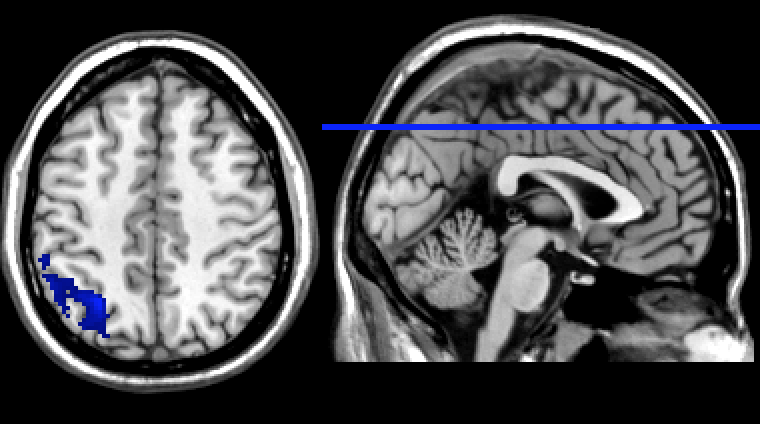 2 drop-outs

T=2.6; p<0.01
alphaSim voxel corrected: 482
Superior Parietal lobule (BA7)                        deltaVAS during fMRI
craving (AUQ,OCDS): p<0.05
21
[Speaker Notes: sensory representation of drug cues and attentional processes, more specifically visuospatial attention and motor attention (Kastner and Ungerleider, 2000; Rushworth et al., 2003). Albeit not related to the craving neurocircuit - as proposed by Koob and Volkow (2010) - it has been hypothesized that increased cue-induced activation of brain areas involved in sensory processing could be an early manifestation of increased incentive salience (Jasinska et al., 2014). Therefore, in spite that subjective cue-induced craving was not changed in our patients, the observed decrease of activation of the superior parietal lobule suggests a decrease of incentive salience while viewing alcohol stimuli.]
Key structures in addiction
DLPFC
Koob & Volkow, 2010
22
[Speaker Notes: Ventral striatum with ncl accumbens: craving, incentive salience
Amygdala important in negative reinforcement
dACC:signals stimulus value, rewarding actions and action costs (hayashi)
OFC: signals stimulus value(hayashi)
Dorsal striatum: a region implicated in habit learning and action initiation, is involved in cue/context-dependent craving…as such, the DS may be a fundamental component of addiction. 
Hippocampus: Processing of contextual information
Insula:interoceptive cues

Thalamus: important in the regulation of arousal and attentional modulation, planning action…thus, important in the addictive process
DLPFC: impulscontrol; incorporates intertemporal availability, so incorporates contextual information. 

Amygdala and huppocampus: conditioned learning
OFC, VMPFC integerating sensory inputs and reward value to regulate motivated behavior
VS striatum receives information about motivational input from amygdala, ofc and other structures and plays a keyrole in the final action output from the basal ganglia
The acc plays a role in cognitive functions and is also activated by salient stimuli
The insula is engaged in interoception and cognitive functions
Affective part of ACC: Assessing salience of emotional and motivational information and regulation of emotional responses (bush, 2000)]
Introduction

Study design & results

Conclusions
23
1 active HF-rTMS session
Placebo - controlled design

No effect on cue-induced craving

 Nucleus Accumbens

 Insula 

 BA 6

No effect of sham stimulation
24
[Speaker Notes: 1 sessie:in het systeem van koob en volkow zit, ba25 daalt en niet bij de sham, wat mogelijk t mken heeft met gedald visceromotorisch effect , maar geen daling craving 
Multiple sessies: open studie, el effect op craving, maar geen effect op rewardsysteem, ondnks subj daling va ocds/auq, wel effect op aandachtsysteem
Limitatie open studie]
15 active HF-rTMS sessions
Accelerated HF-rTMS protocol

Open study:  craving outside fMRI

No effect on cue-induced craving

   superior parietal lobule
25
[Speaker Notes: In line met mishra
Ander mechanisme v rtms voor craving circuit aan te spreken dan via het cue-exposure ciruit
 attention system gezien daling act left sup par lob]
General conclusions
HF-rTMS => cue-induced craving
HF-rTMS => craving neurocircuit (Koob & Volkow,2010)

But:

HF-rTMS => salience and attention network
HF-rTMS => subjective craving
salience attribution to & 
attention at alcoholic stimuli
26
[Speaker Notes: Werkingsmechanisme van rtms kan gaan via een ander mechanisme dan het craving circuit
En onze ptn hadden mss niet genoeg craving op baseline]
Limitations
Relatively small sample

No control group for the treatment part

Hospitalized patients seldom report craving when confronted with alcoholic stimuli (Wilson et al., 2004)
27
[Speaker Notes: Relatively small sample size regarding the placebo controlled study

Geen controlegroep, but however a decrease of craving measured on validated craving questionnaires

So it is difficult to evaluate the effect on craving circuit]
Thank you for your attention!
QUESTIONS?


Collaborators: 
Chris Baeken, MD, PhD
Peter Van Schuerbeek, Msc
Marie-Anne Vanderhasselt, PhD
Frieda Matthys, MD
Rudi De Raedt, PhD
28
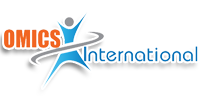 Meet the eminent gathering once again atAddiction Therapy-2015Florida,  USAAugust 3 - 5,  2015
Addiction Therapy – 2015 Website:
addictiontherapy.conferenceseries.com